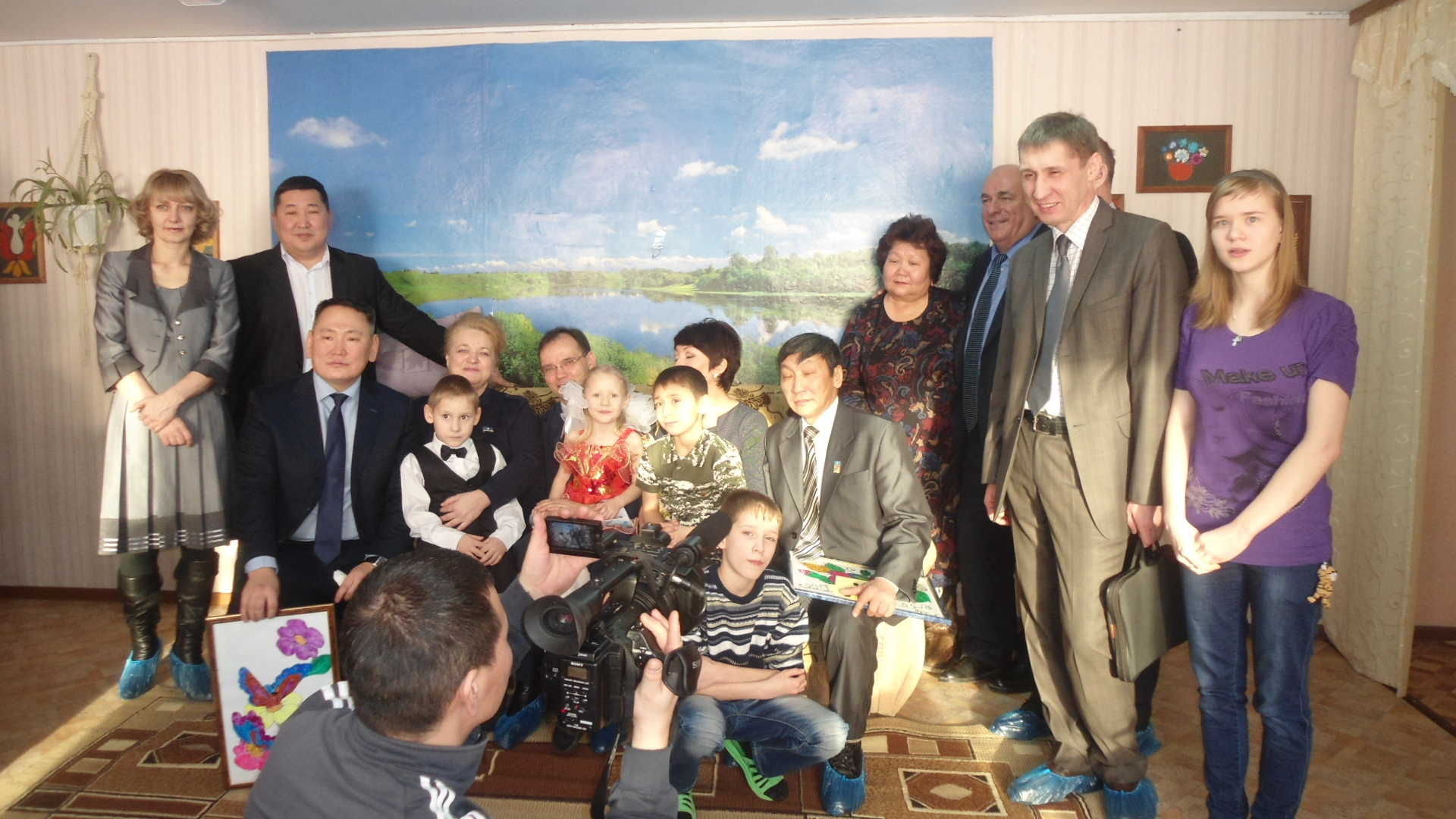 Встреча гостей.
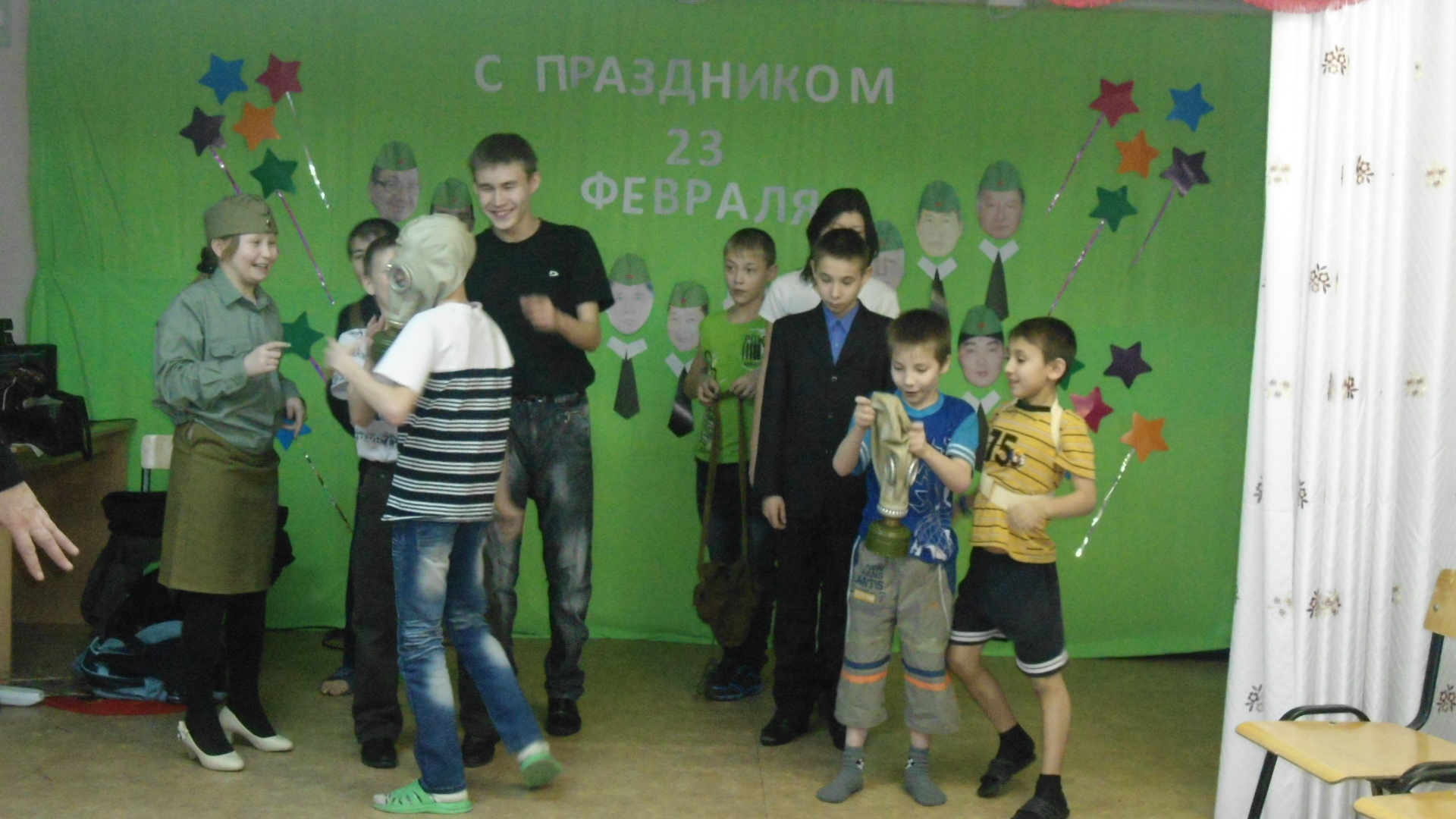 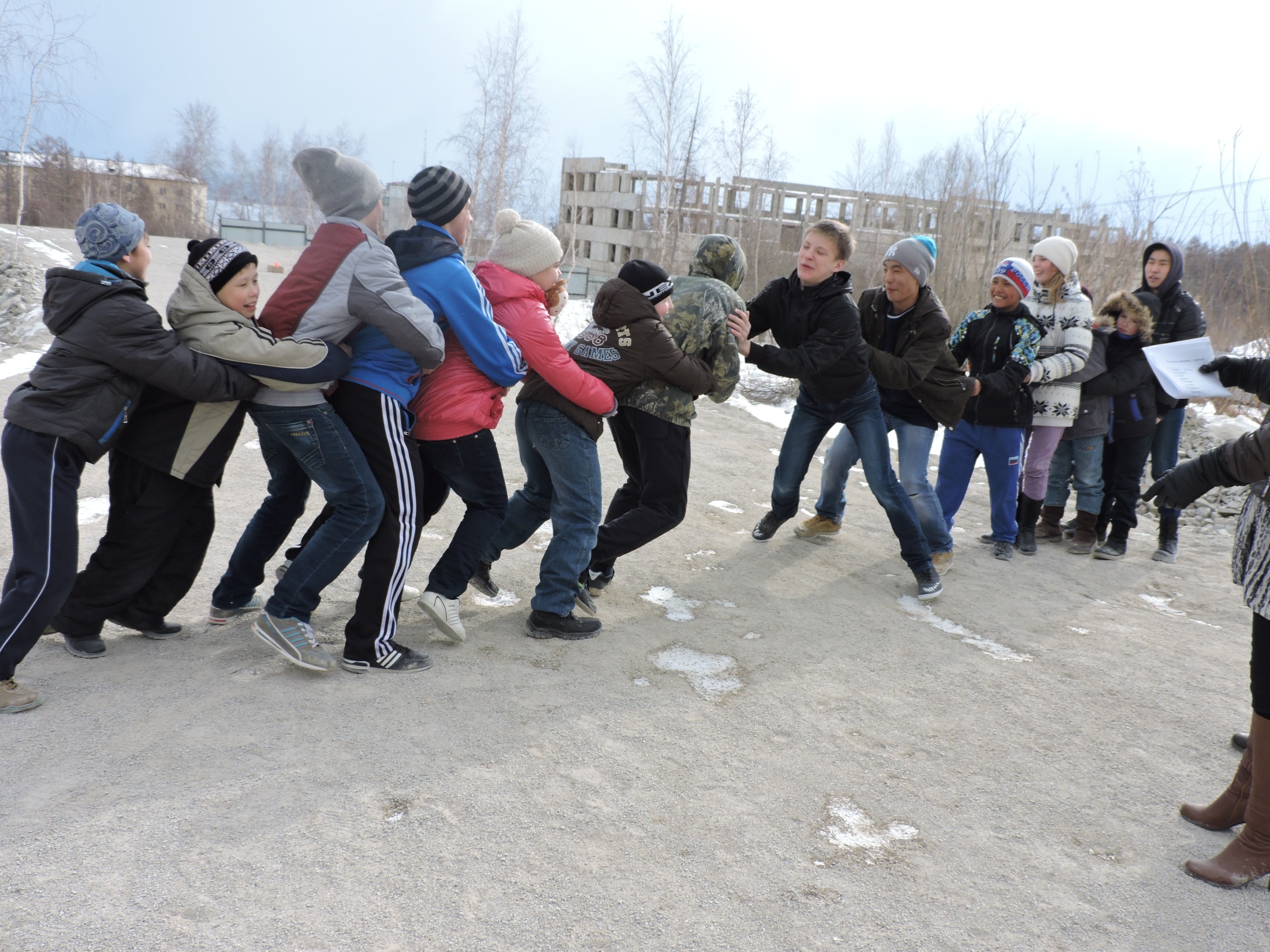 СПОРТ!
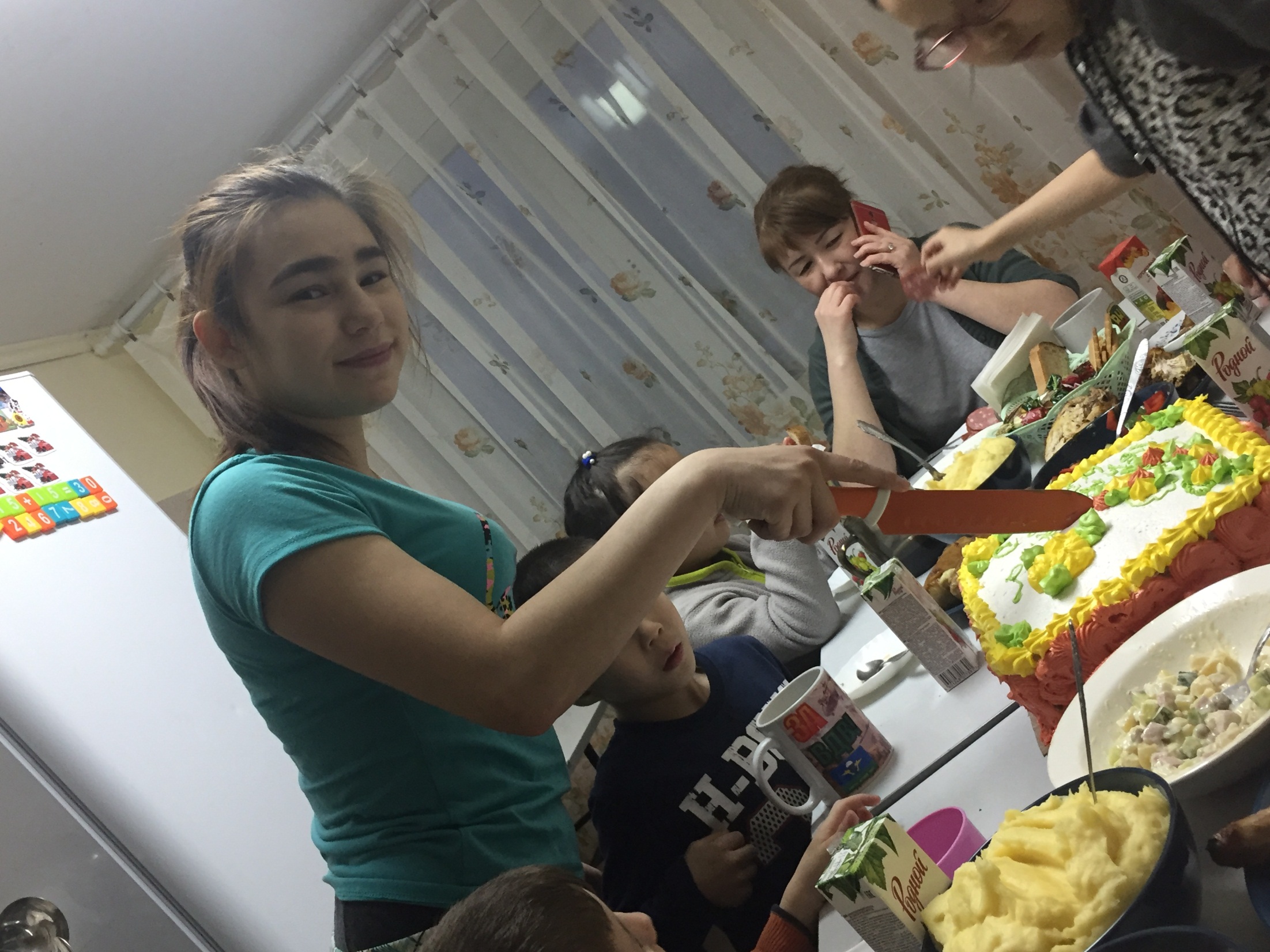 День рождение!
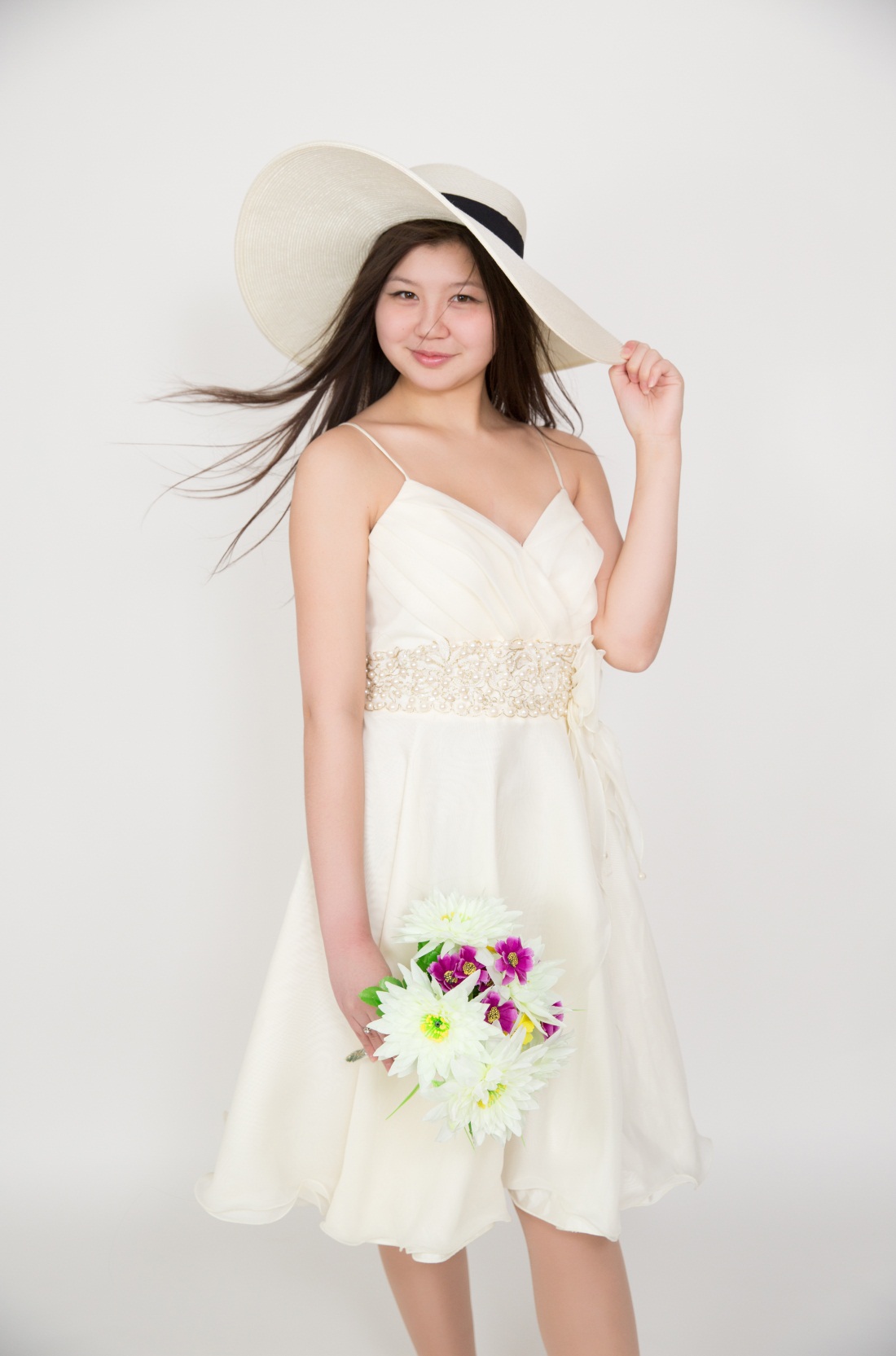 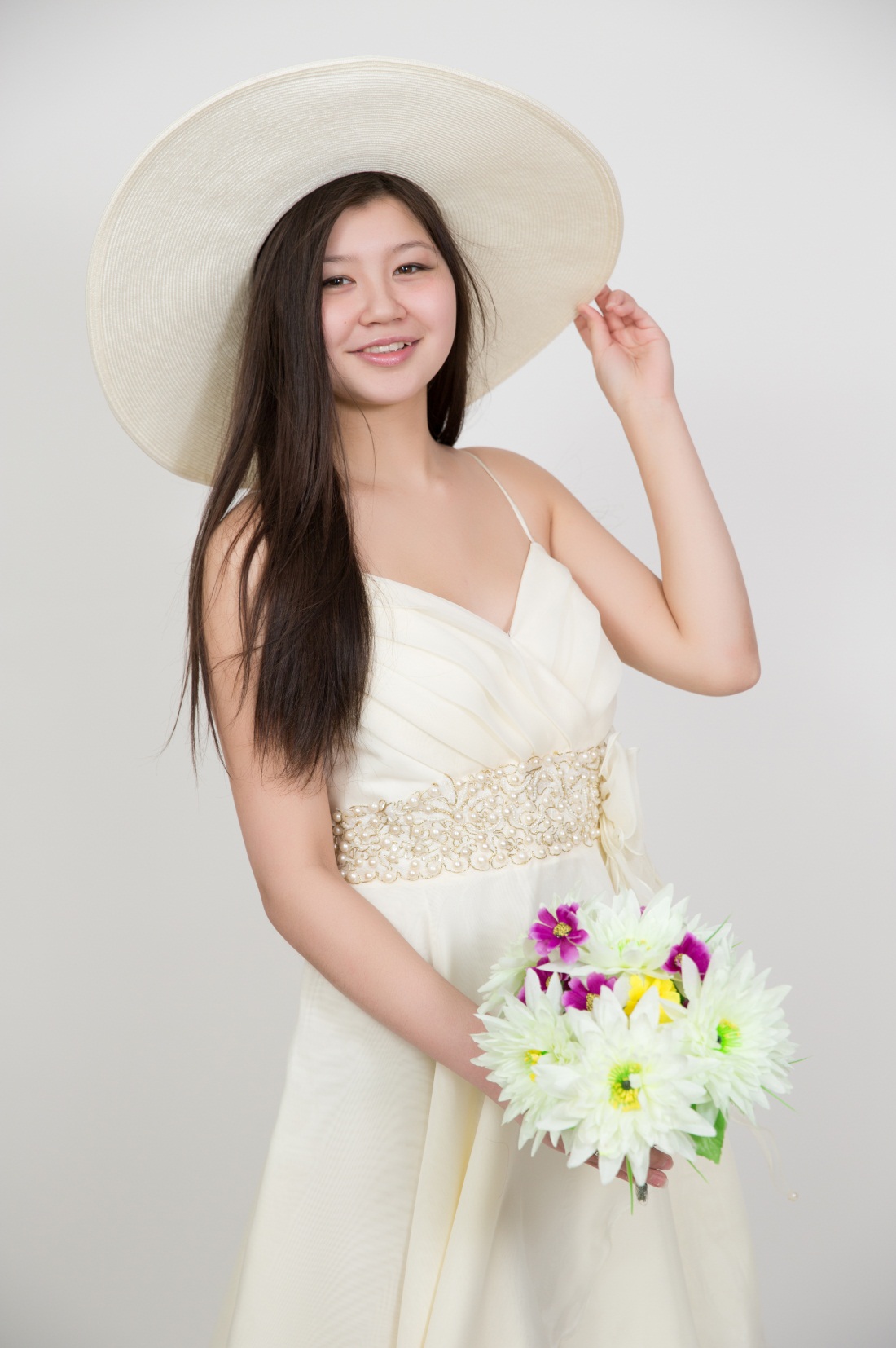 ФОТОСЕССИЯ.
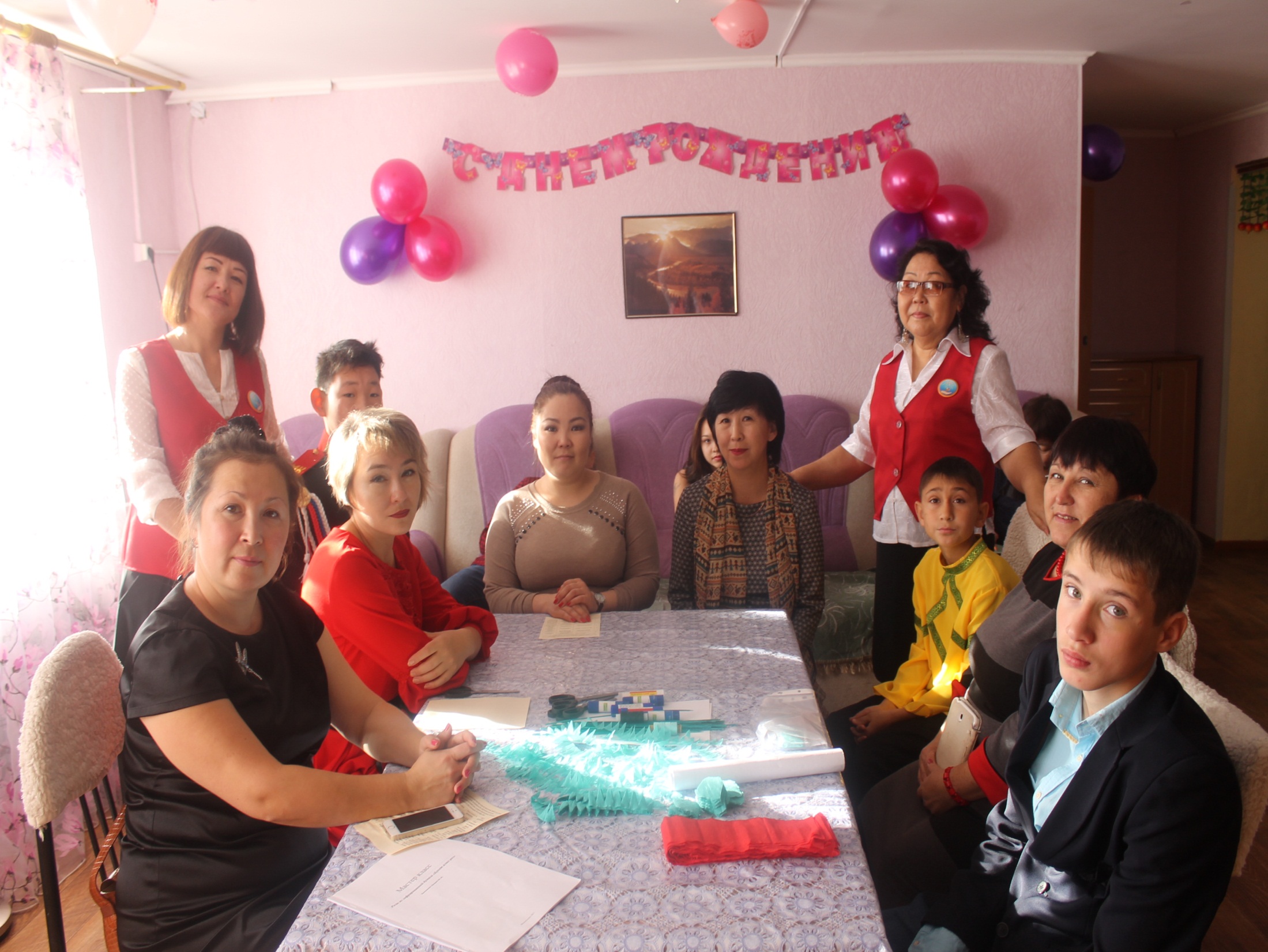 МАСТЕР КЛАСС!
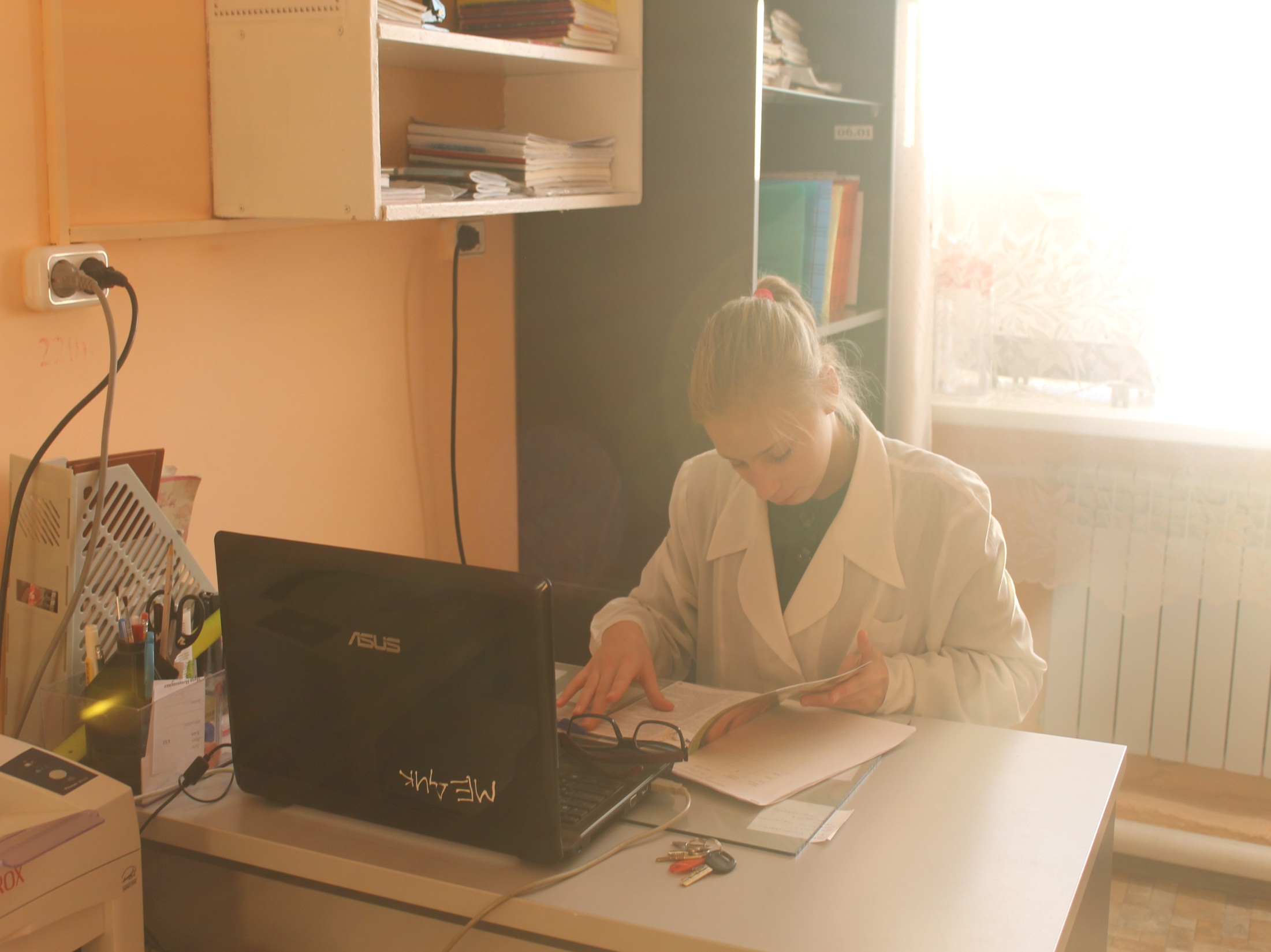 Побуду  я медсестрой
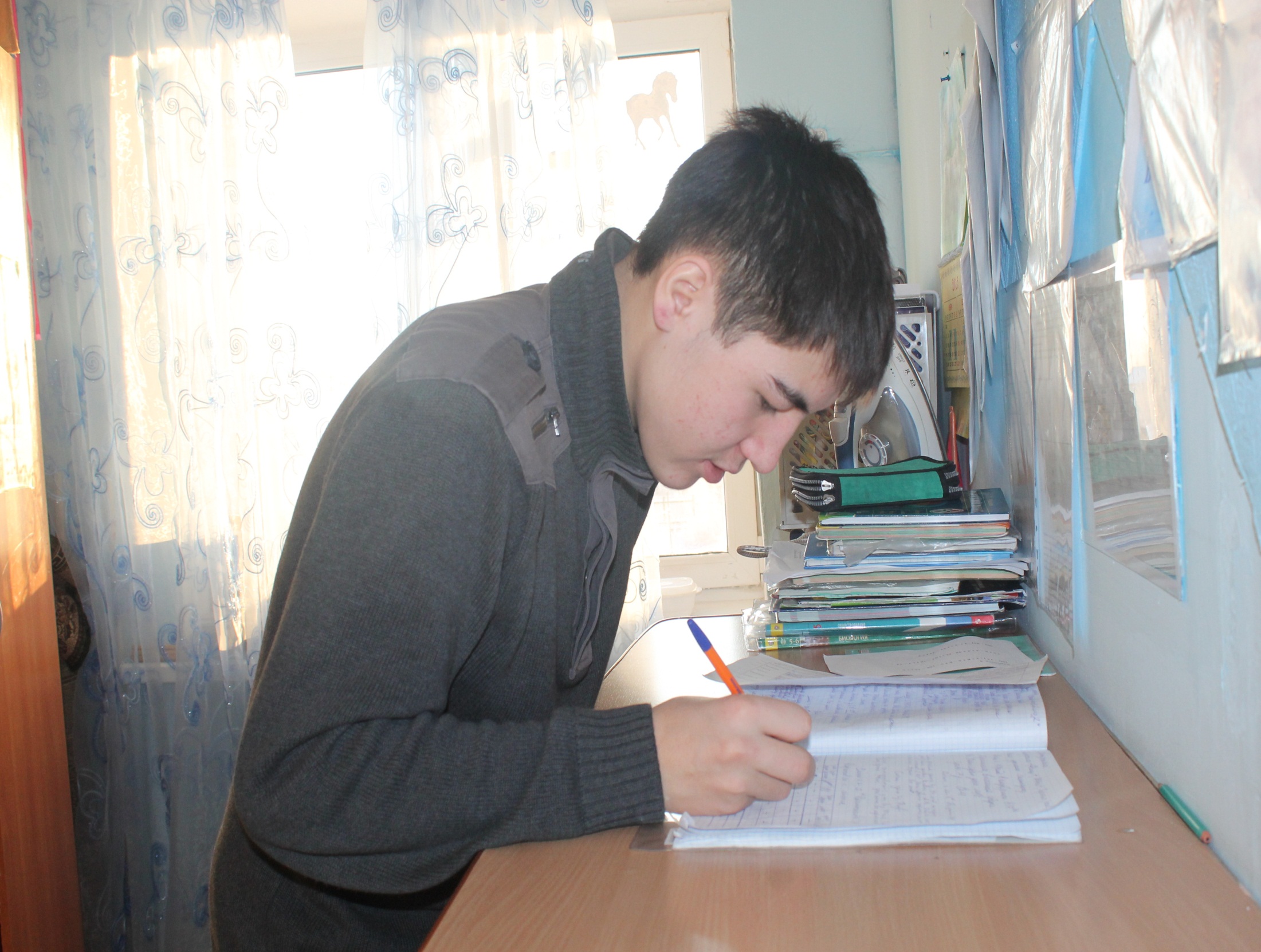 «Я – воспитатель».
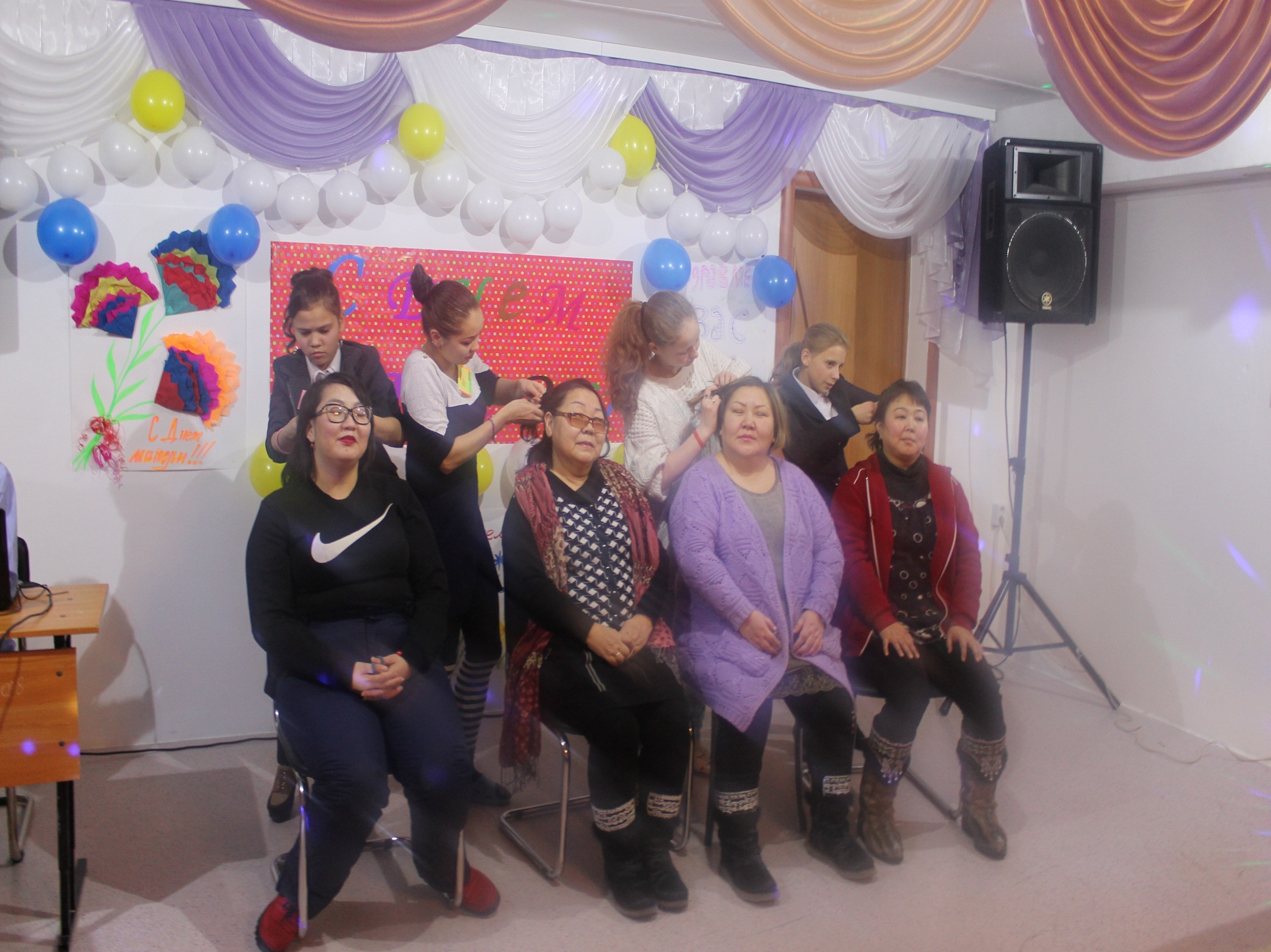 «Я и МАМА».
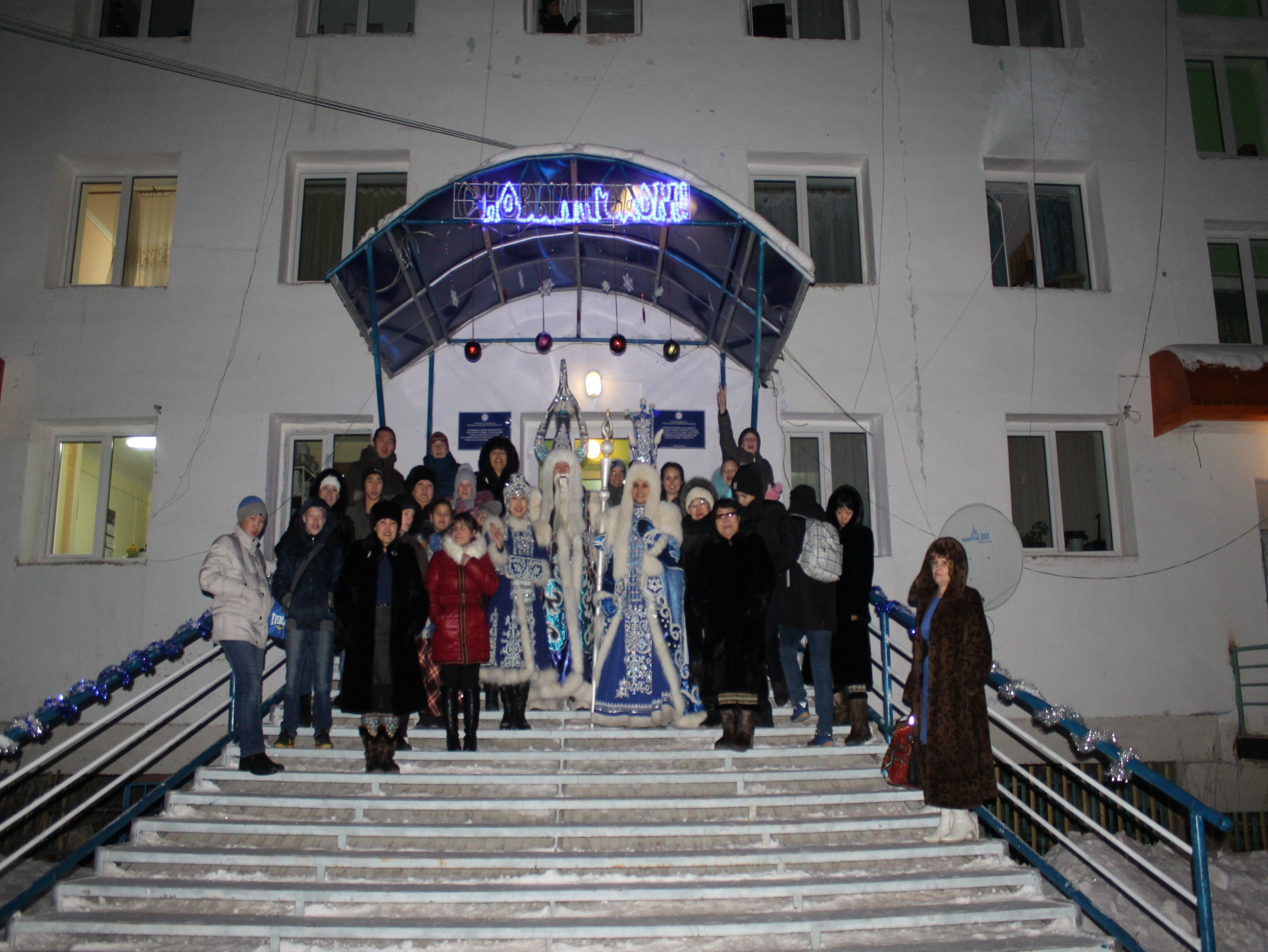 Встречаем Деда мороза!
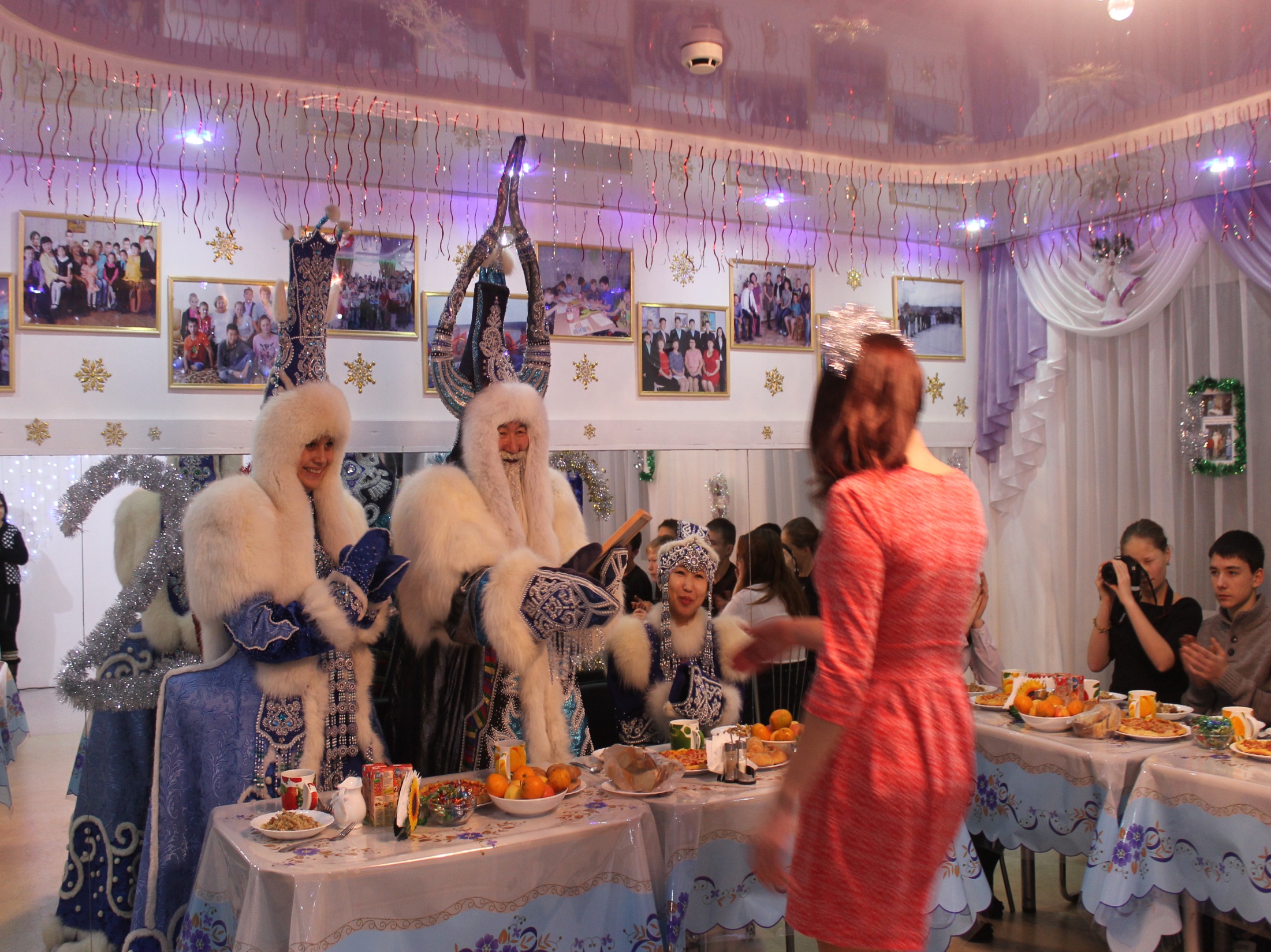 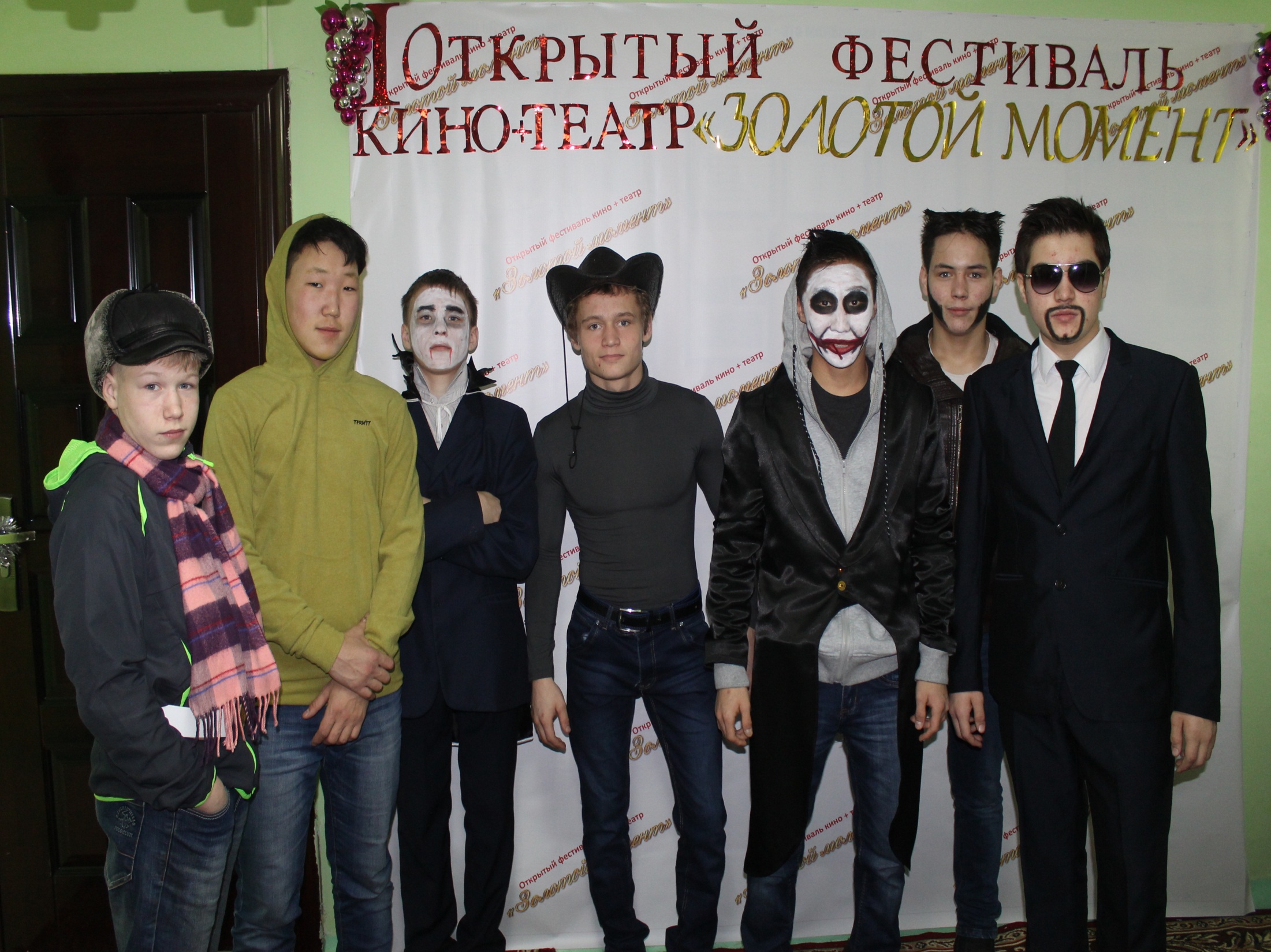 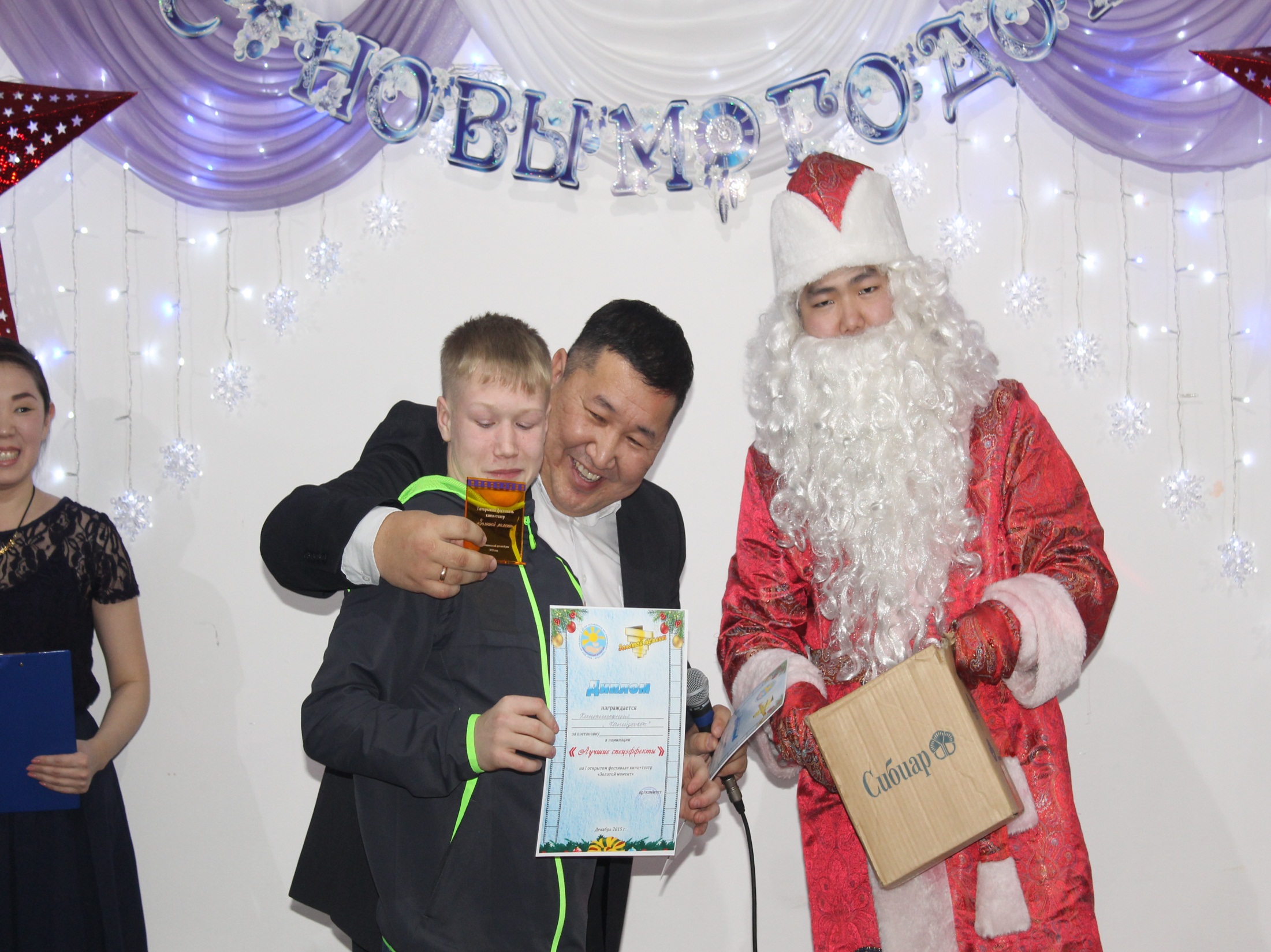 Награда нашла «хозяина»
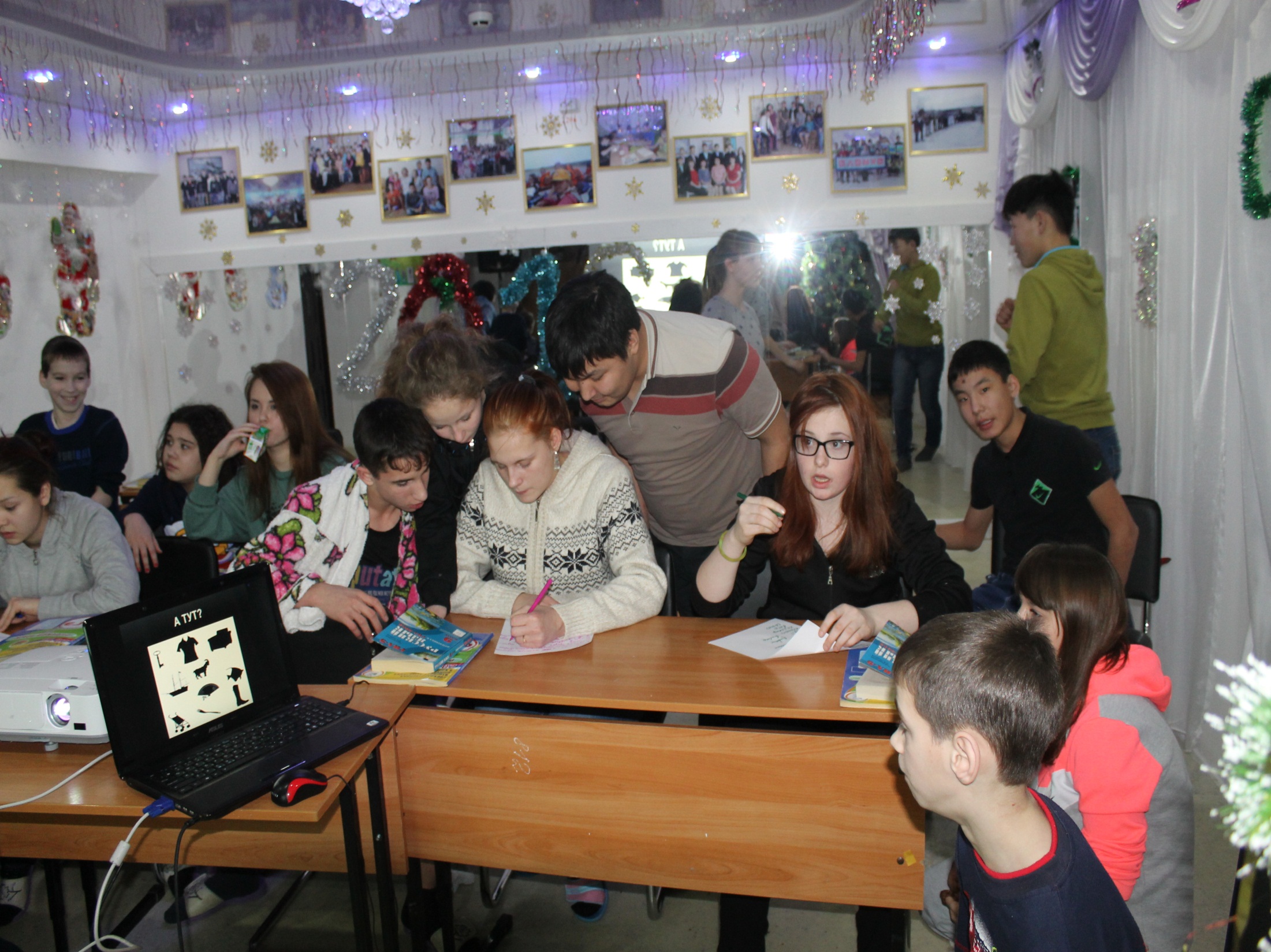 «ВИКТОРИНА»
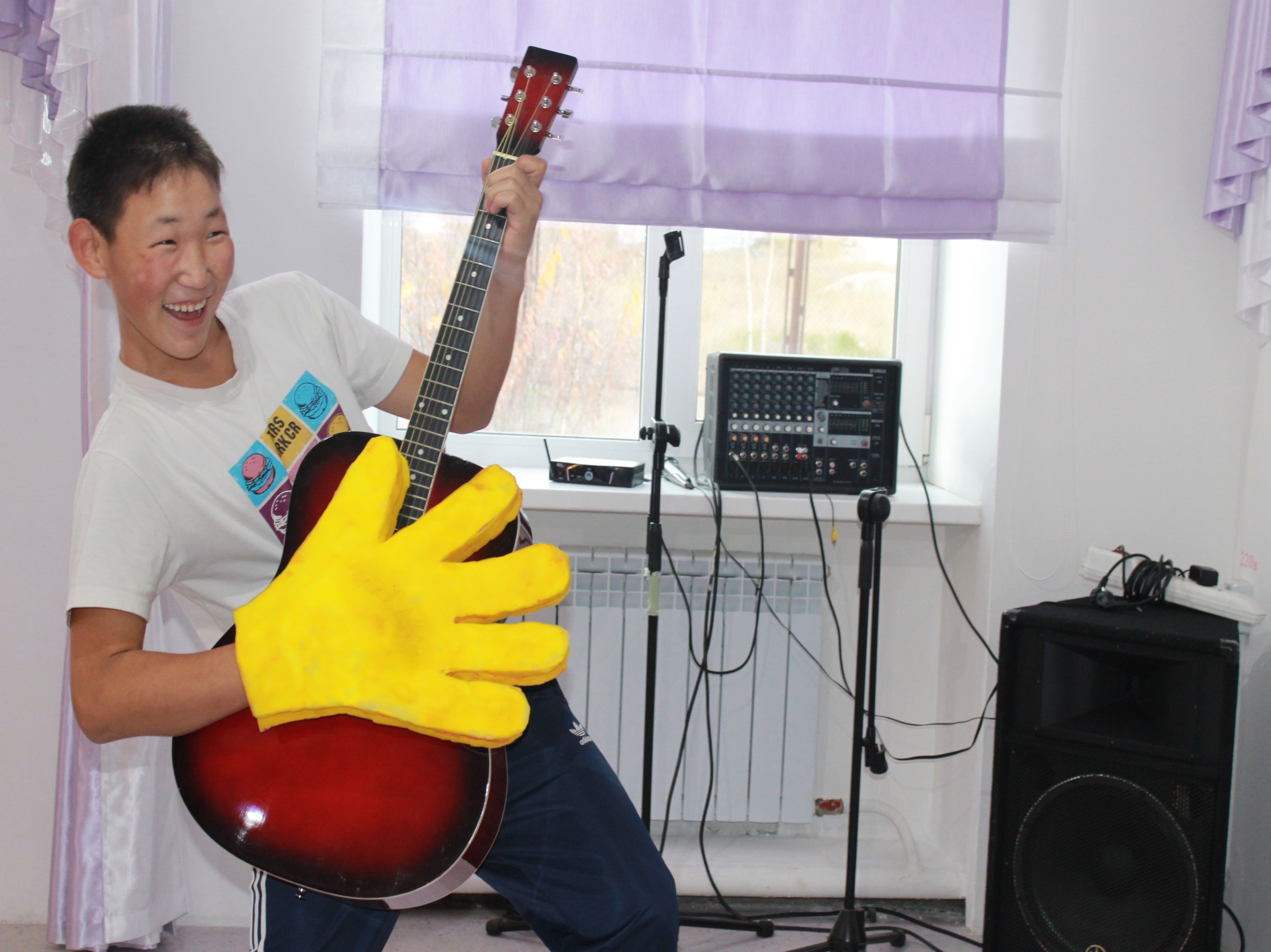 «ВОСХОДЯЩАЯ ЗВЕДА»
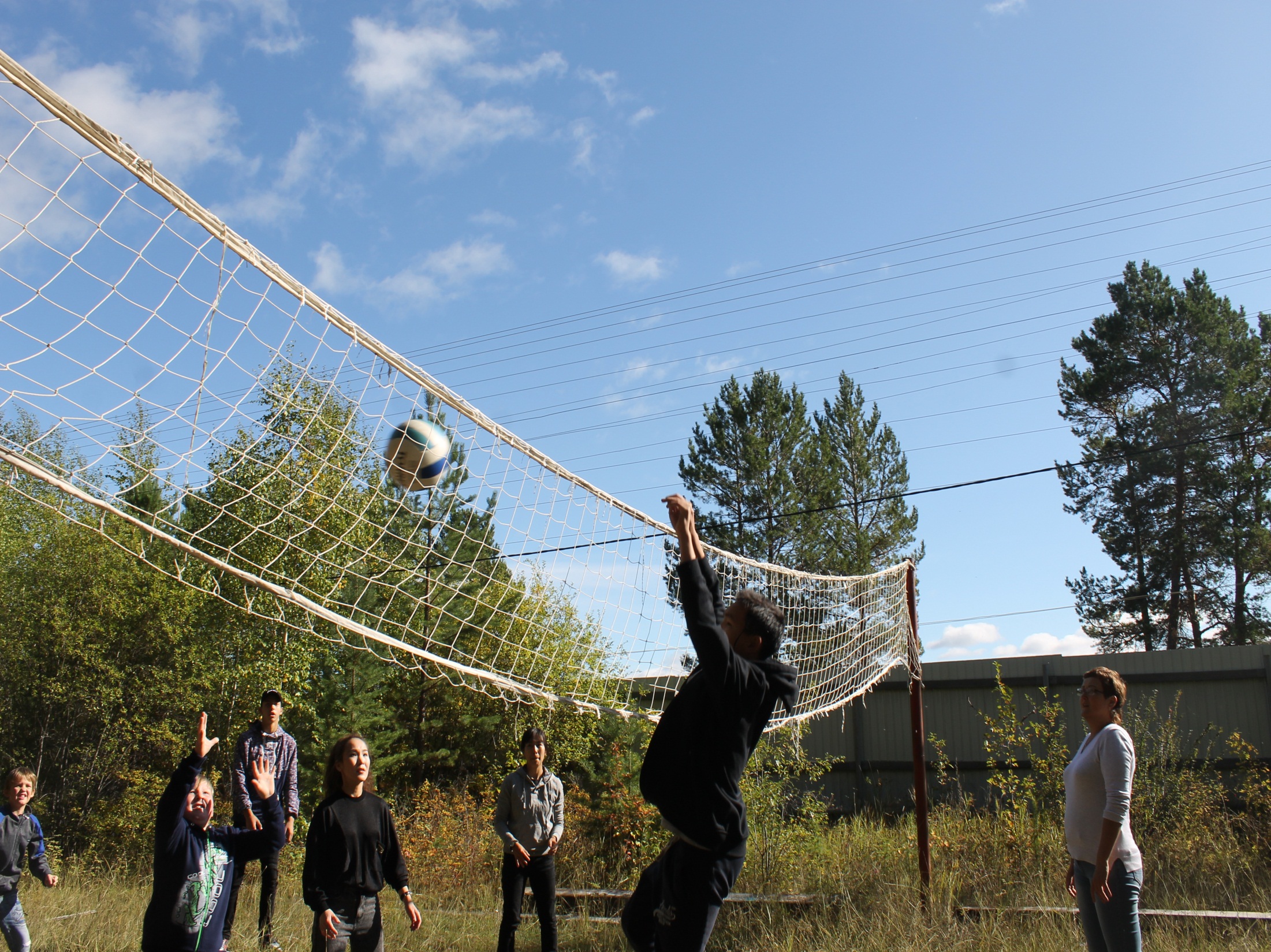 ВОЛЕЙБОЛ